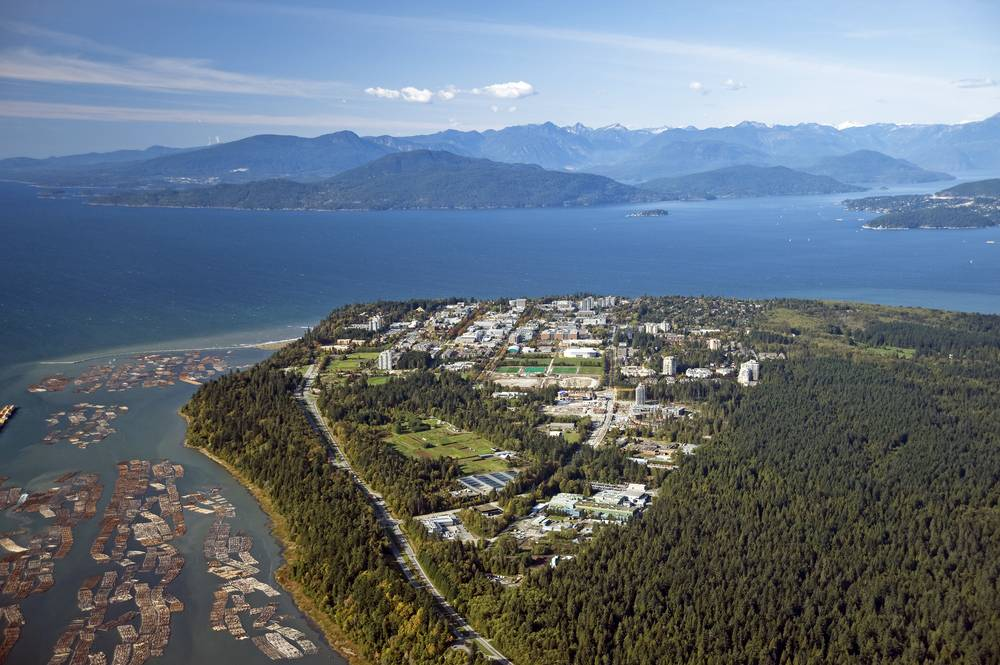 Land Acknowledgement
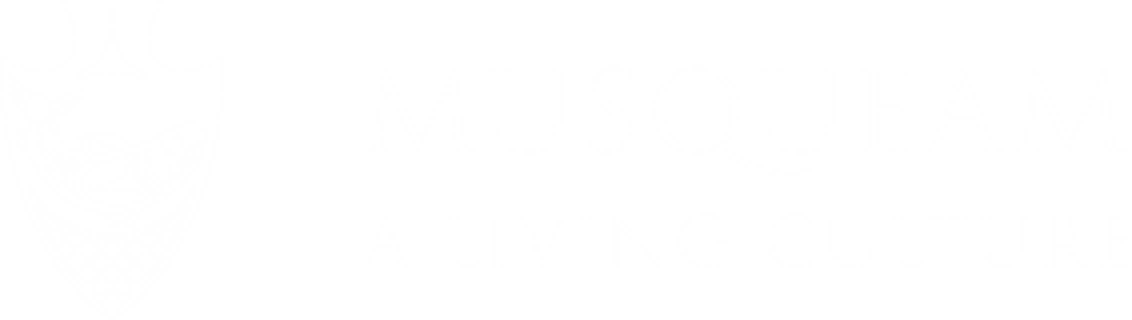 University of British Columbia
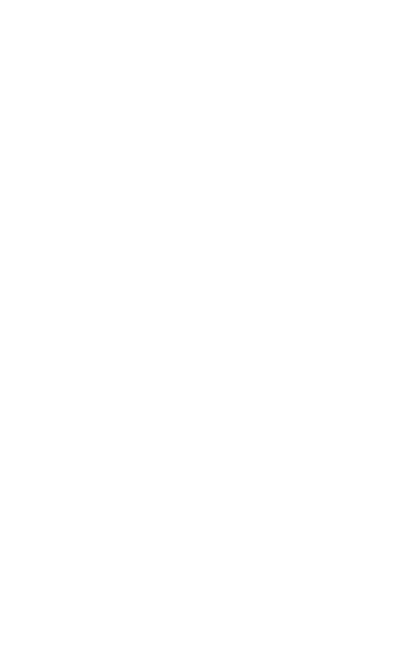 TRIUMF is located on the traditional, ancestral, and unceded territory of the xʷməθkʷəy̓əm (Musqueam) people, who for millennia have passed on their culture, history, and traditions from one generation to the next on this site.
TRIUMF’s home has always been a seat of learning.
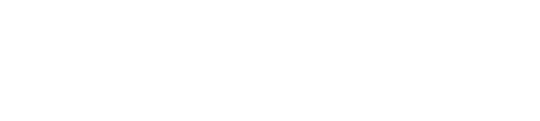